b10011Numerically Awesome
ENGR xD52
Eric VanWyk
Fall 2013
Acknowledgements
The Great Wikipedia, Finder of Figures
John Carmack, Quake III Arena Source Code
Ray Andraka: A survey of CORDIC algorithms for FPGA based computers
Lumilogic
Jack E. Volder, The CORDIC Trigonometric Computing Technique
Today
Feedback

Manipulating Formulae for Fun and Profit

Polynomial Fits

Newton Raphson

CORDIC
Feedback
High hour variability

Too little feedback

Add more “easy” HW

Where are grades?

Better Lab definition

Seriously, grades?

Behavioral Verilog is confusing
Manipulating Formulae
Welcome to Algebra 404
Where Math don’t think it be like it is,  but it do.

Use algebra to reformat for “good” execution
Execution Speed
Code Size
Accuracy
Easy Speed Tweaking
Look for degenerate expensive cases

Look for duplicated effort and eliminate it

Plan your loads / stores carefully!
Multiplication Tricks
Sometimes, shift-add is cheap
9x = 8x + x = X<<3 + X
In Arm and Thumb(2), this is one instruction
add $r1, $r0, $r0 lsl 3

Two ops, One Instruction?
Why?

Multiplicands with a small number of active bits
Two Ops, One Instruction
This is a clue about:
What types of programs this processor runs
What instructions those programs have

DSPs often have Multiply Accumulate
X += Y*Z
X might be fixed: The Accumulator (register)
Booth Encoding
Represent the multiplicand as runs of ones
X*60d = X * b00111100 

Runs of Ones are the difference of powers of 2
60 = 64 – 4 = 2^6 – 2^2
X*60 = X<<6 – X<<2

There are many other fixed multiplicand tricks
Polynomials
“Human” Form:
Ax^3+Bx^2+Cx^1+Dx^0

How many Multiplies does this use? Adds?
[Speaker Notes: Multiply : 3+2+1 = 6
Add: 3]
Polynomials
“Human” Form:
Ax^3+Bx^2+Cx^1+Dx^0

How many Multiplies does this use? Adds?
Ax^3 = 3 Multiplies
Bx^2 = 2 Multiplies

… 6 Mults, 3 Adds
[Speaker Notes: Multiply : 3+2+1 = 6
Add: 3]
Polynomials
“Human” Form:
Ax^3+Bx^2+Cx^1+Dx^0

(Paraphrased) Horner’s Scheme
((((Ax)+B)x+C)x+D)

Now how many?
[Speaker Notes: Multiply : 3+2+1 = 6
Add: 3

Multiply: 3
Add : 3]
Polynomial Approximations
[Speaker Notes: Powerpoint sucks for formulas]
Polynomial Approximation
How deep should the LUT be?
Deeper means we are on average closer
Better approximation for a given number of terms
But Deeper also means more expensive
No easy answer 

How do you pick a?
Right in the middle of your range
Implementation: Poly/LUT
Find the nearest a in our LUT
Truncate x, use as index in to table

Load Coefficients
Sine and Cosine are special: Why?

Calculate with Horner’s Scheme
Picking Coefficients
Taylor Series optimizes accuracy for x ≈ a
Largest errors right between LUT points

Statistics has nice ways to optimize RMS error
Does a better job of spreading the error
But still not perfect

We care about the worst case error
I haven’t found a great way to do this yet
So I just brute force it with an annealing algorithm
My Method
Prototype with double precision floats
MATLAB, Python or Wolfram Alpha
Count adds, mults, loads, etc

Move to integer math
Python (X,Y)
Any catastrophic loss of precision? Rearrange
Anneal coefficients over a weekend

Automagically try several Depth/Power combos
Approximation “Folding”
Make use of symmetry in your functions
“Fold” the function in half cuts LUT depth in half!

One of my favorite assembly language games
Great practice in number systems and asm tricks

How do you fold cos(x)?
Fold cos(x)=cos(|x|)
x=abs(x) on MIPS
slt $t1, $t0, $zero		// $t0<0?
beq $t1, $zero, negative	// branch
sub $t0, $zero, $t0		// negate
negative:
x=abs(x) on MIPS 
sra $t1, $t0, 31		// -1 or 0
xor $t0, $t0, $t1 	// |x|-1 or x
sub $t0, $t0, $t1	// |x|-1-(-1) or x-0
x=abs(x) on ARM
cmp r0, #0			// Compare r0 to zero
rsblt r0, r0, #0		// If <0, r0 = 0 – r0
Further Trig Folding
Trig functions are periodic
sin(x) = sin(x%2pi)
In radians

modulo power of 2 is super easy
Linearly scale so that 1 cycle is a power of 2
Approximation Folding
How do you fold 1/x?
1/x^2?  e^x?

These have symmetry…
But not in the linear way trig does
Higher order symmetry

1/(x) = 2^-n/(x*2^n)
Approximation Folding
These symmetries are harder to exploit

Count Leading Zeros
Quick stand-in for log(2)
Break spaces into powers of 2
Shift by the number of leading zeros
Compensate Later

This helps with limiting calculation Range!
Optimize for accuracy instead of range
Newton Raphson
Calculating Interesting Functions
GIANT LUTs
Because we have silicon area to burn
Area doubles per bit of accuracy

Power Series and LUTs:
Approximation by polynomial
More efficient in space, but still improves slowly

Lets find better ways
That gain accuracy faster
Newton Raphson Division
D=3
Newton Raphson Division
Newton Raphson Division
Basin of Attraction
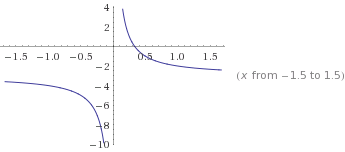 What does the black line represent?
Basin of Attraction
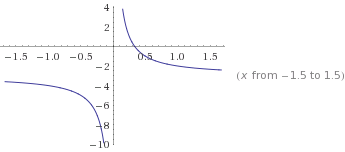 Now it will never converge 
Newton Raphson 1/sqrt
float Q_rsqrt( float number ) {
 long i; 
 float x2, y;
 const float threehalfs = 1.5F;
 x2 = number * 0.5F;
 y = number; 
 i = * ( long * ) &y; // evil floating point bit level hacking
 i = 0x5f3759df - ( i >> 1 ); // what the fuck? 
y = * ( float * ) &i; 
y = y * ( threehalfs - ( x2 * y * y ) ); // 1st iteration 
// y = y * ( threehalfs - ( x2 * y * y ) ); // 2nd iteration, this can be removed 
return y;
}
Quake III Arena Source Code
Initial Approximation
float Q_rsqrt( float number ) {
 long i; 
 float x2, y;
 const float threehalfs = 1.5F;
 x2 = number * 0.5F;
 y = number; 
 i = * ( long * ) &y; // evil floating point bit level hacking
 i = 0x5f3759df - ( i >> 1 ); // what the fuck? 
y = * ( float * ) &i; 
y = y * ( threehalfs - ( x2 * y * y ) ); // 1st iteration 
// y = y * ( threehalfs - ( x2 * y * y ) ); // 2nd iteration, this can be removed 
return y;
}
Quake III Arena Source Code
Newton Raphson Iteration
float Q_rsqrt( float number ) {
 long i; 
 float x2, y;
 const float threehalfs = 1.5F;
 x2 = number * 0.5F;
 y = number; 
 i = * ( long * ) &y; // evil floating point bit level hacking
 i = 0x5f3759df - ( i >> 1 ); // what the fuck? 
y = * ( float * ) &i; 
y = y * ( threehalfs - ( x2 * y * y ) ); // 1st iteration 
// y = y * ( threehalfs - ( x2 * y * y ) ); // 2nd iteration, this can be removed 
return y;
}
Quake III Arena Source Code
Translating to Fixed Point
Floating Point Newton Raphson is easy
It handles range changes for you

Fixed Point is degenerately bad
Intermediate steps are all over the place

Use symmetry to tighten up ranges
Be Careful!
CORDIC
Multiplies are expensive in hardware
So many adders!

Jack Volder invented CORDIC in 1959
Trig functions using only shifts, adds, LUTs
We’ll be looking at this half

John Stephen Welther generalized it  at HP
Hyperbolics, exponentials, logs, etc
This half is awesome too
CORDIC?
COordinate Rotation DIgital Computer
A simple way to rotate a vector quickly

Creates rotation matrices based on 2^i
Makes the math redonkulously quick
Super Glossy Transformation Step
The Clever Bit
CORDIC LUT
The Result
Example: Finding the Phase
Example: Finding the Phase
Find Phase of -1+3j




Rotate into a start Quadrant
This is not yet CORDIC
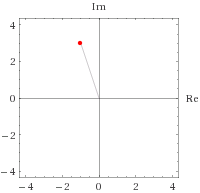 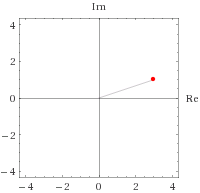 Example: Finding the Phase   I=0
Iteration 0

Y is positive
Rotate “Down”
Example: Finding the Phase   I=0
Iteration 0

Y is positive
Rotate “Down”

-atan2^-0 from LUT
=45 degrees 

NOTE: Magnitude changed
|-1+3j| != |4+2j|
Example: Finding the Phase   I=1
Example: Finding the Phase   I=2
Example: Finding the Magnitude
Am I lucky or what?!
[Speaker Notes: Since it reduces slower than 2^-i, we will always converge!]
The Point?
Area increases linearly per bit of accuracy

Cheap Hardware

Very reusable
With Remaining Time
Work on the Lab

OR

Do any of these in Python / MATLAB / MIPS:
CORDIC – Sine?  Arcsine?
Newton Raphson – invsqrt?
Better than Taylor Approximation – annealing!
With Remaining Time
Play with CORDIC
What other functions can it calculate?

Continue with practice from before

Start HW3
Group Work
Poly/LUT fit a transcendental function
(Co)sine, e^x,  or something else
Pick a range
Pick an accuracy – 24 bits?

Start with a Taylor approximation
LUT Depth?  Number of terms?
What is your worst case error?

Try annealing a bit
How much did it improve?

Create and Save Figures!
We will discuss as a class
With Remaining Time